Администрация Красноярского сельского поселения
Исполнение местного бюджета муниципального образования Красноярское сельское поселение  
Кривошеинского района Томской области 
за 2021 год
Доходы бюджета Красноярского сельского поселения
Бюджет по доходам 10 565 913 рублей Собственные   налоговые и неналоговые доходы – 3 3 684 114 рублей Безвозмездные поступления от других бюджетов бюджетной системы Российской Федерации – 
6 881 799 рублейБюджет по расходам исполнен на сумму 10 635 267 рублей
Объем налоговых и неналоговых доходов поступивших в бюджет Красноярского сельского поселения в 2021 году
Доходы – собственные (налоговые и неналоговые) доходы и безвозмездные поступления от других бюджетов в виде дотаций, субсидий, субвенций, иных межбюджетных трансфертов. 
•Расходы – совокупность средств, направляемых на исполнение полномочий поселения.
Сравнительный анализ расходов Красноярского сельского поселения на жилищно-коммунальное хозяйство
Дорожная деятельность2682550,17рублей
Это-Ремонт дорог 
-Зимнее содержание дорог
 -Летнее содержание дорог
-Приобретение дорожных знаков Приобретение песчано-гравийной
общее расходование средств бюджета составило 677 420,37рублей
Работы по уличному освещению, уборка несанкционированных свалок, строительство горки, обустройство памятника, ремонт спортивной площадки, уборка кладбища и др.
Благоустройство
Данный раздел расходов занимает второе место в общей структуре расходов бюджета. Содержались объекты благоустройства (стадион, детские игровые площадки, территория памятника погибшим воинам-землякам в ВОВ и другие). Хорошей традицией стал вывоз мусора от домовладений. Для благоустройства привлекались граждане состоящие на учете в центре занятости населения.
Организация досуга населения
Ежегодно из бюджета сельского поселения в бюджет района перечисляются денежные средства на организацию досуга населения в сумме 692,2 тыс. рублей.

Работниками культуры проводятся различные мероприятия для населения. В доме культуры работает множество кружков.
Физическая культура и спорт в поселении развивается не только за счет средств областного бюджета, но и ежегодно в его развитие вкладываются средства местного бюджета.  Особым успехом пользуется гиревая секция. На базе Белобугорской школы работает лыжная база.  Поселение ежегодно участвует в соревнованиях  районного  и областного масштаба.  Красноярские спортсмены всегда достойно представляют поселение.
Администрацией Красноярского сельского  поселения  особое внимание уделяется пожарной безопасности, предотвращение чрезвычайных ситуаций в поселении. Ежегодно произведена опашка поселения, а убираются все несанкционированные свалки.
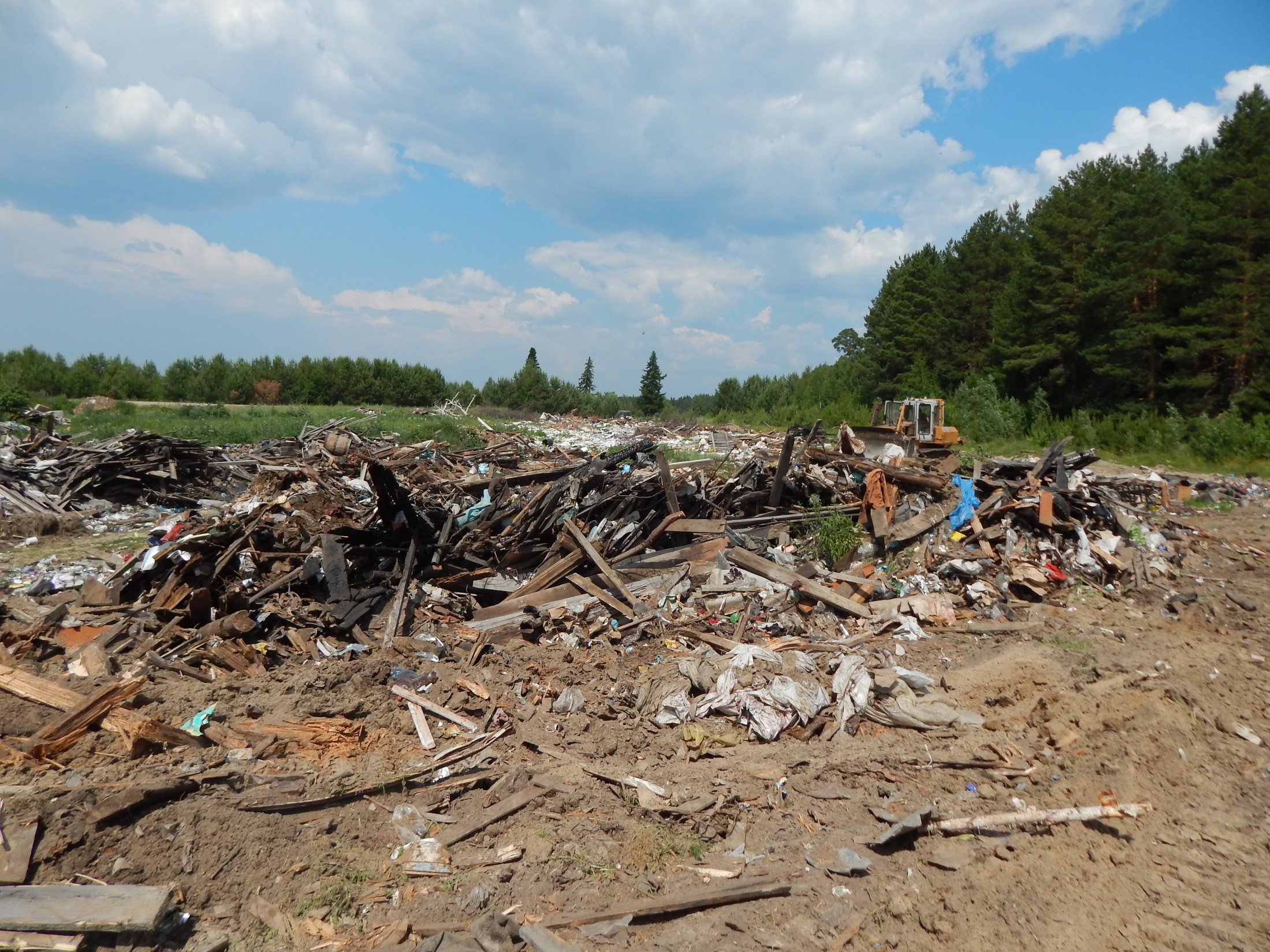 Бюджет для граждан подготовлен Администрацией Красноярского сельского поселения 
Контактная информация: 
636320, Томская область, Кривошеинский р-н, с.Красный Яр, ул.Советская,60
Тел/факс/ 838-251-31330 
электронная почта: krasyar@tomsk.gov.ru интернет-адрес: http:// krasyar.tomsk.ru/ 
Глава администрации Красноярского сельского поселения Доровеев Олег Викторович
Председатель Совета Красноярского сельского поселения Давидюк Ольга Ивановна
Главный бухгалтер Администрации Красноярского сельского поселения Косоулина  Елена Петровна
Часы работы: ПН-ПТ, с 9:00 до 13:00, с 14:00 до 17